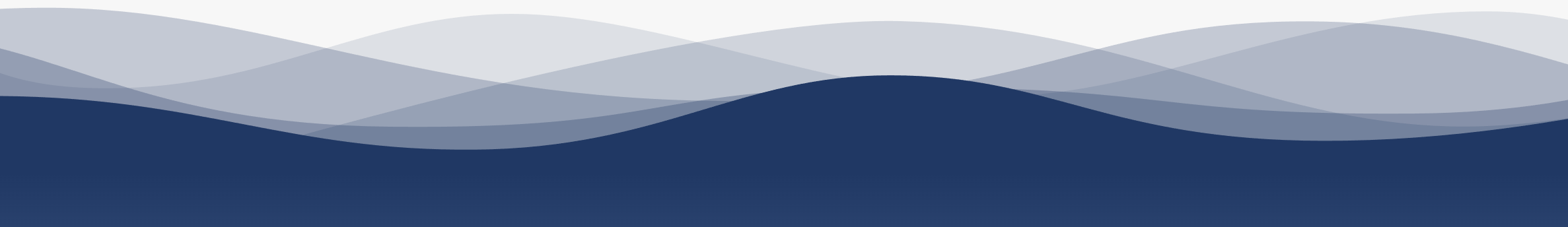 1
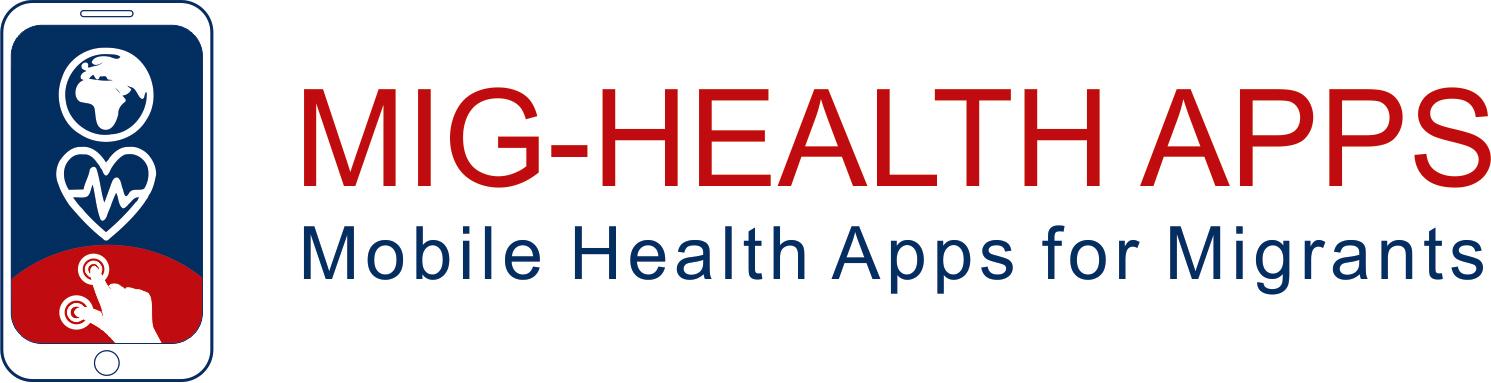 7
2
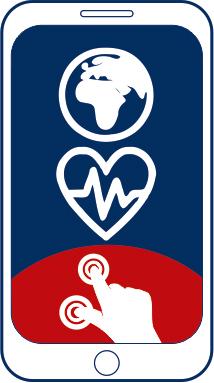 8
3
9
https://apps4health.eu/
4
Module 4 - Séance de clôture (4.4)Applications de santé pour les routines de repos
10
5
11
6
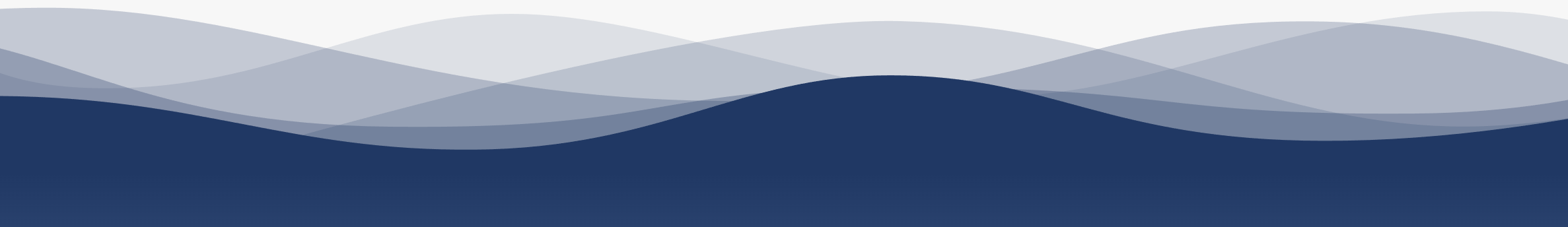 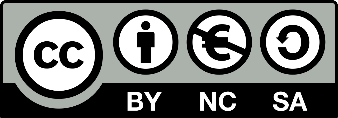 Financé par l'Union européenne. Les points de vue et opinions exprimés n'engagent que leurs auteurs et ne reflètent pas nécessairement ceux de l'Union européenne ou de l'Agence exécutive européenne pour l'éducation et la culture (EACEA). Ni l'Union européenne ni l'EACEA ne peuvent en être tenues pour responsables.
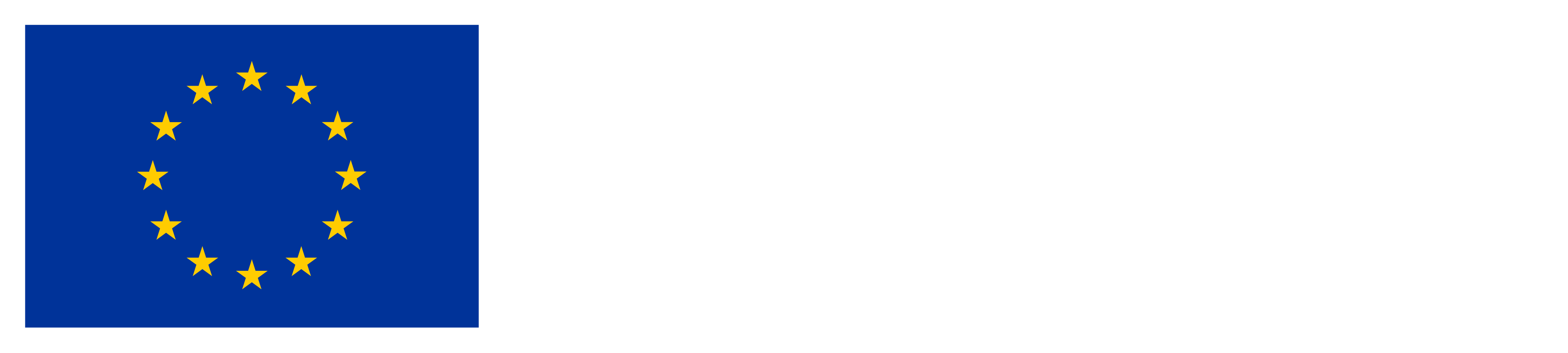 Partenaires
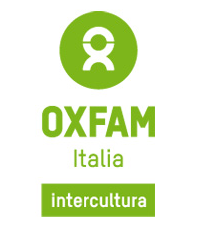 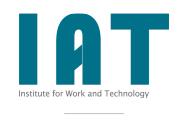 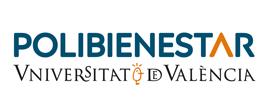 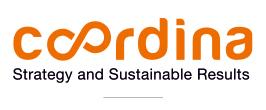 WESTFALISCHE HOCHSCHULE GELSENKIRCHEN,BOCHOLT, RECKLINGHAUSEN
GELSENKIRCHEN, ALLEMAGNE
www.w-hs.de
COORDINA ORGANIZACIÓN DE EMPRESAS YRECURSOS HUMANOS, S.L.
VALENCIA, ESPAGNE
coordina-oerh.com
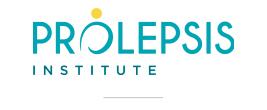 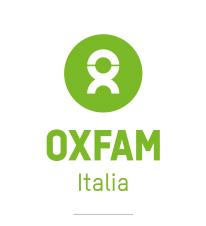 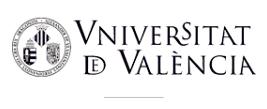 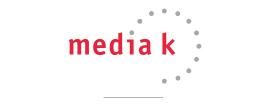 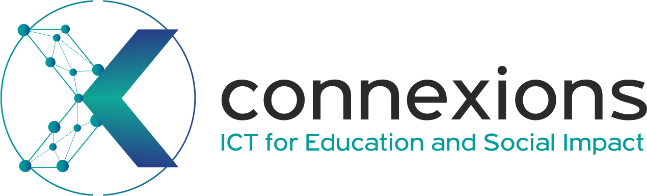 CONNEXIONS
ATHENES, GRECE
www.connexions.gr
PROLEPSIS
ATHENES, GRECEwww.prolepsis.gr
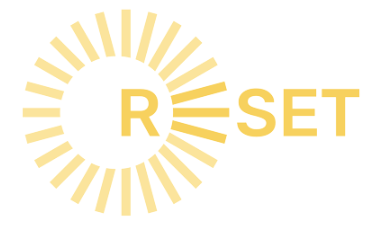 UNIVERSITAT DE VALENCIA
VALENCIA, ESPAGNE
www.uv.es
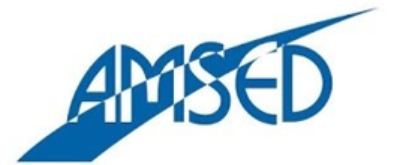 media k GmbH
Bad Mergentheim, ALLEMAGNE
www.media-k.eu
OXFAM ITALIA INTERCULTURA
AREZZO, ITALIE
www.oxfamitalia.org/
RESET
CHYPRE
www.resetcy.com
AMSED
STRASBOURG, FRANCE
www.amsed.fr
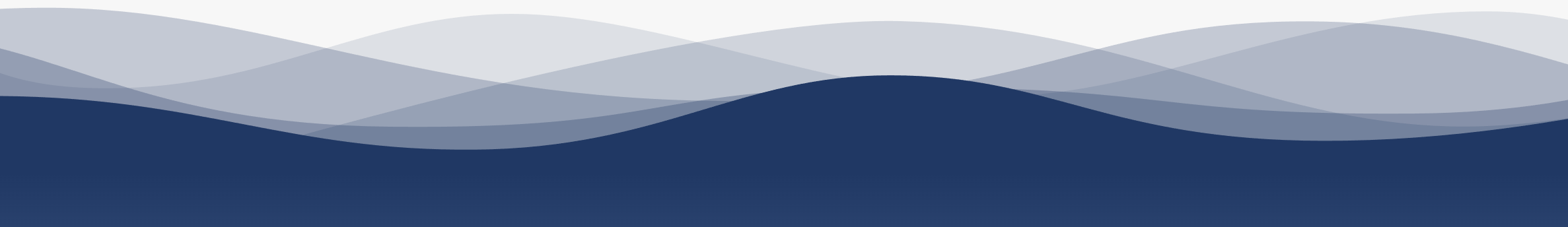 Séance de clôture :  Contenu
1. Clôture
Des applications de santé pour se reposer
4
Objectifs
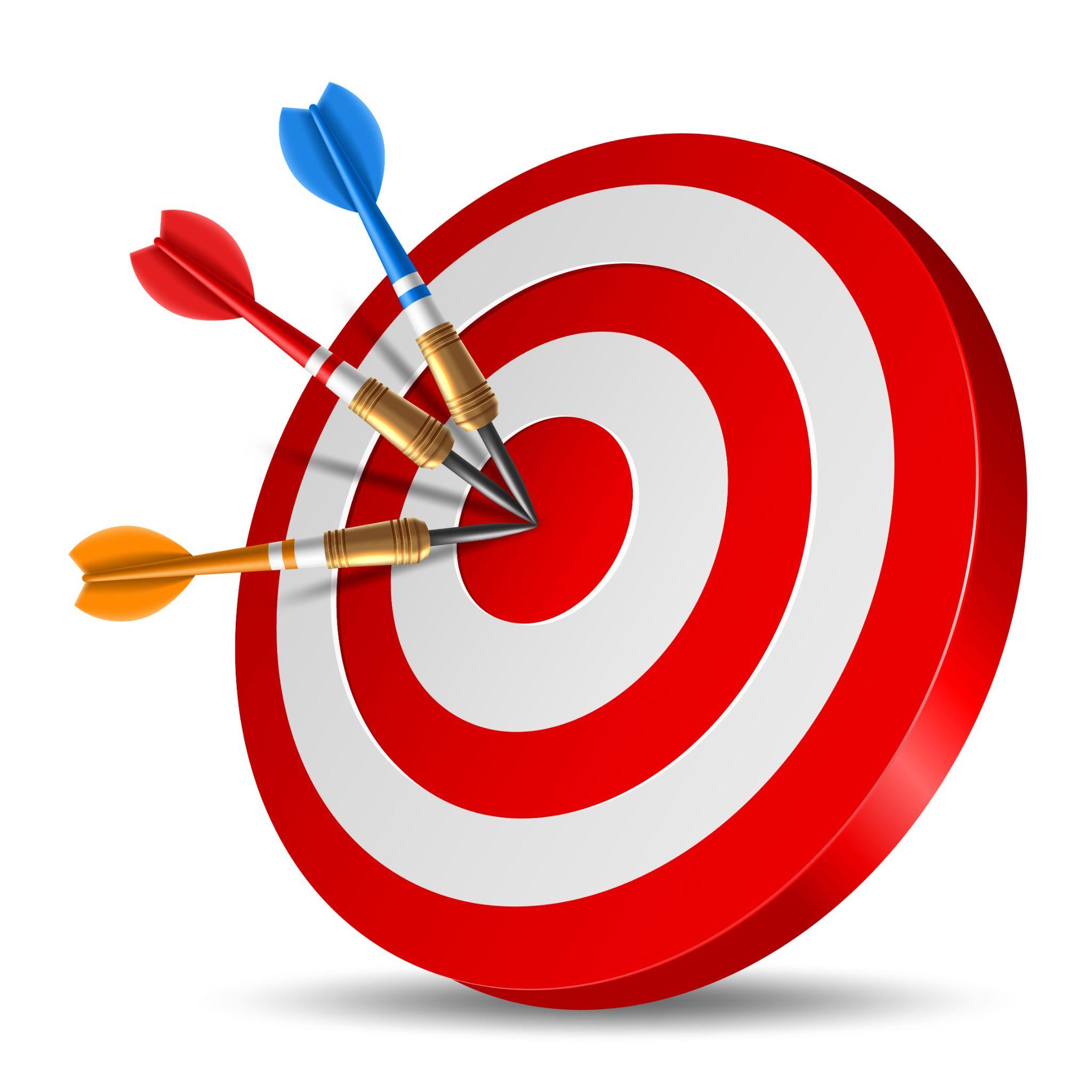 Sensibilisation à ce qu'est une routine de repos et à l'importance d'une routine de repos 
Identifier les principales activités nécessaires à la mise en place d'une routine de repos et la manière dont les applications de routine de repos peuvent y contribuer 
Comprendre les principaux concepts liés aux applications de santé et comment elles peuvent être utiles aux migrants 
Développer les compétences numériques et se familiariser avec l'utilisation des applications de routine de repos
Source : Image par nuraghies sur Freepik
Des applications de santé pour se reposer
4
Compétences
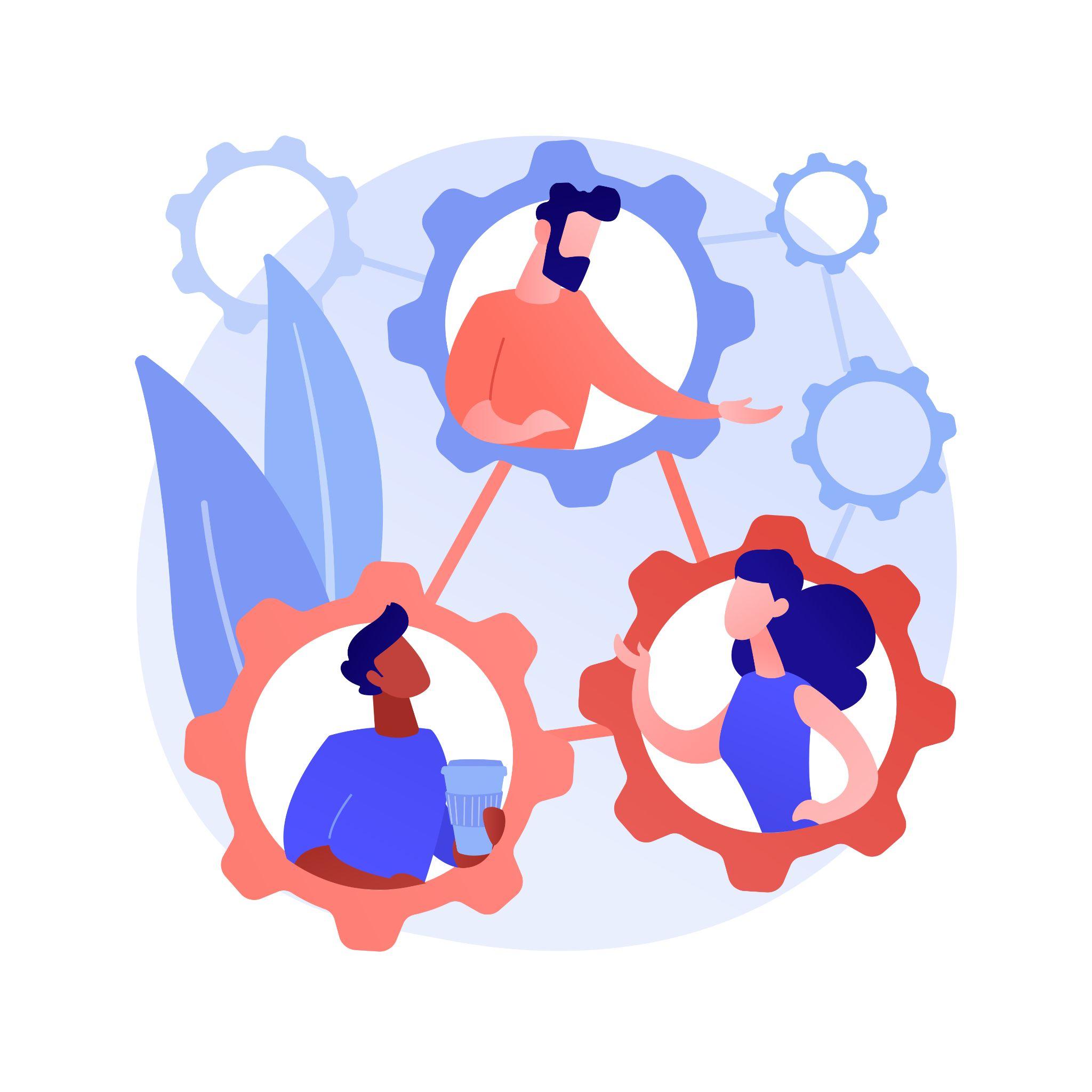 Définition de ce qu'est une routine de repos et de son importance
Explication de la manière dont les applications de routine de repos peuvent favoriser la mise en place d'une routine de sommeil et améliorer le sommeil en général 
Familiarisation et capacité à naviguer dans différentes applications de routine de repos et à les intégrer dans la vie quotidienne
Image by vectorjuice on Freepik
1. Clôture
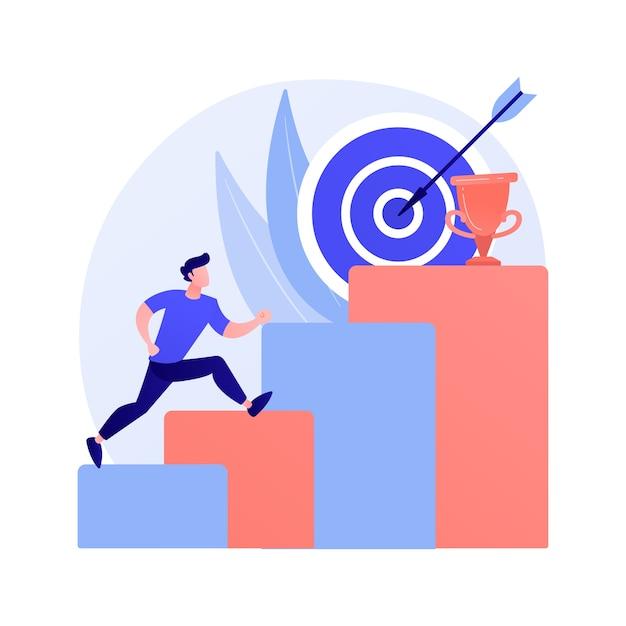 Objectifs
Pour résumer les principaux enseignements tirés
Partager l'expérience de l'utilisation d'une application de routine de repos
Partager les défis pratiques et les idées pour les surmonter
Conçu par Freepik
Des applications de santé pour se reposer
4.4
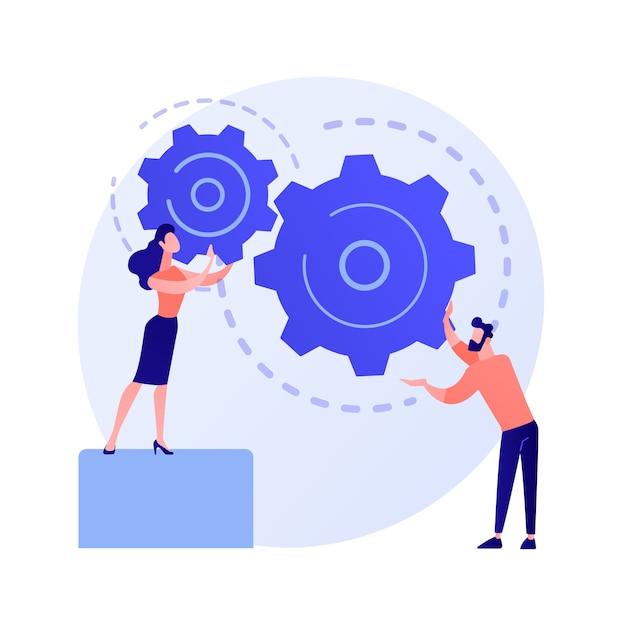 Activité : Prenez quelques minutes pour écrire...
Qu'est-ce qu'une routine de repos ?
Comment puis-je établir une routine de repos et pourquoi est-ce important ?
Comment puis-je bénéficier de l'utilisation d'une application de routine pour le sommeil ?
Quels sont les inconvénients de l'utilisation d'une application de routine pour le sommeil ?
Image by vectorjuice on Freepik
Des applications de santé pour se reposer
4.4
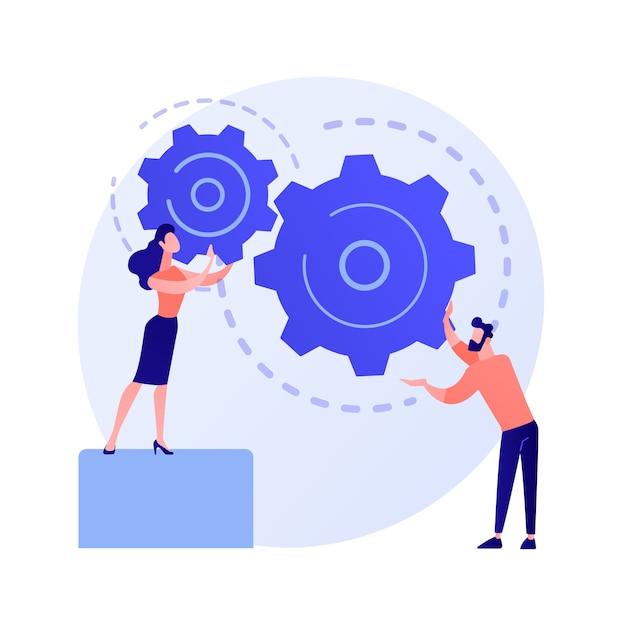 Activité : Prenez quelques minutes pour écrire...
Comment s'est déroulée l'expérience de l'utilisation d'une application de routine de repos ?
Puis-je l'intégrer dans ma routine quotidienne ?

Ceux qui le souhaitent peuvent partager avec l'équipe !
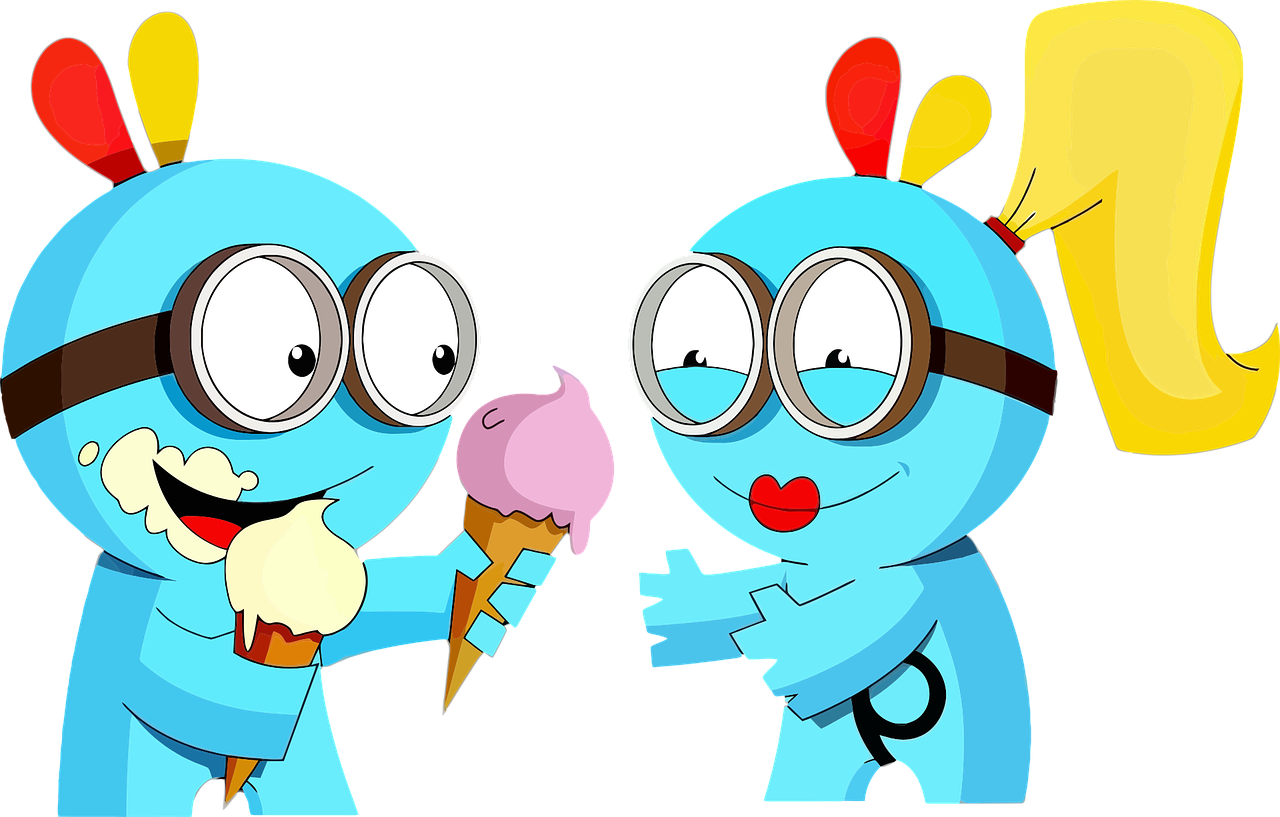 Image by vectorjuice on Freepik
Source : licence Pixabay
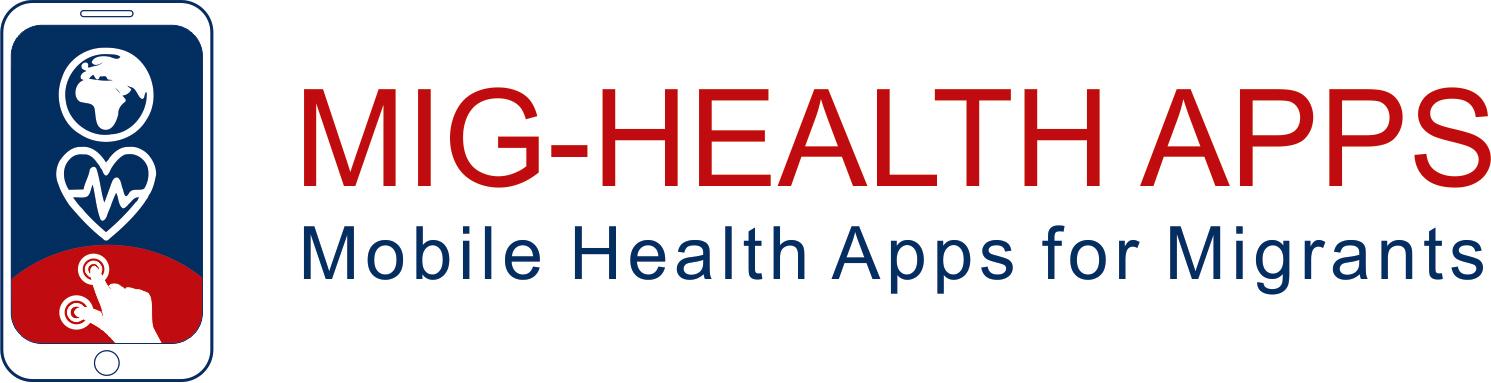 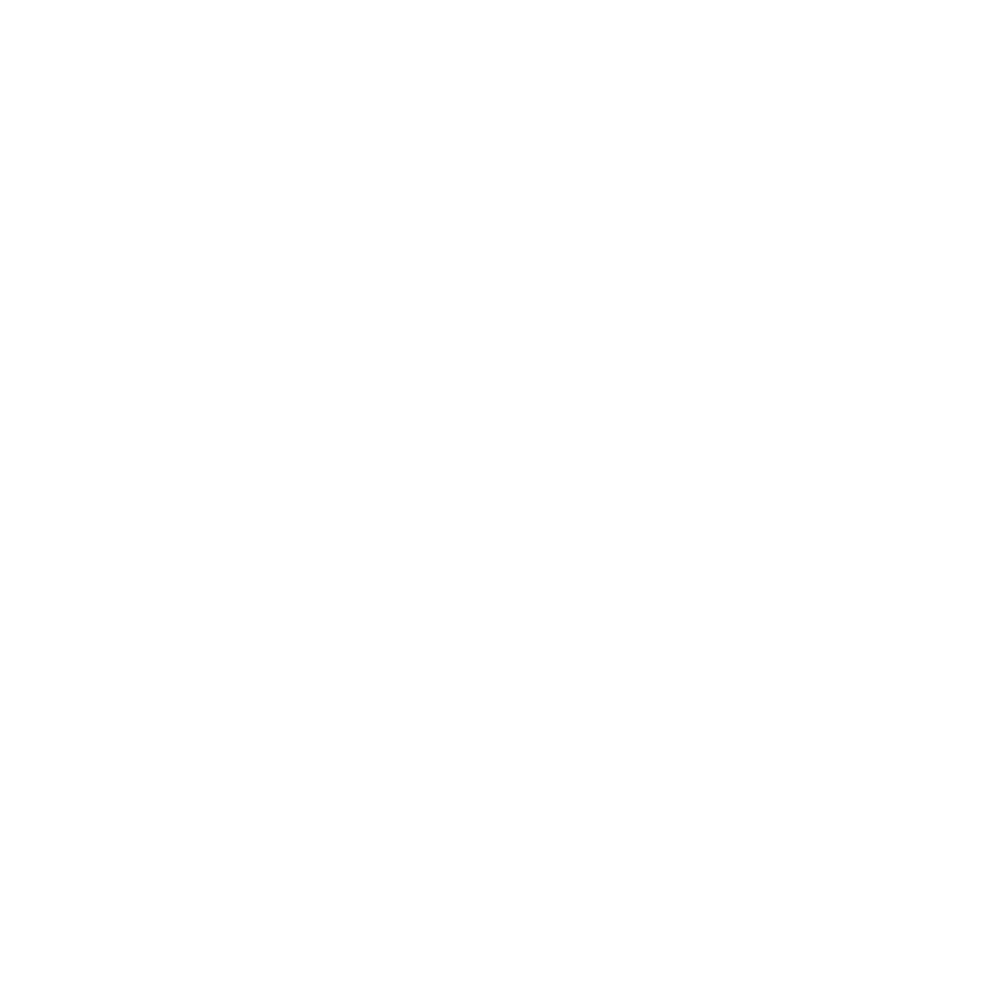 Félicitations !Vous avez terminé ce module !
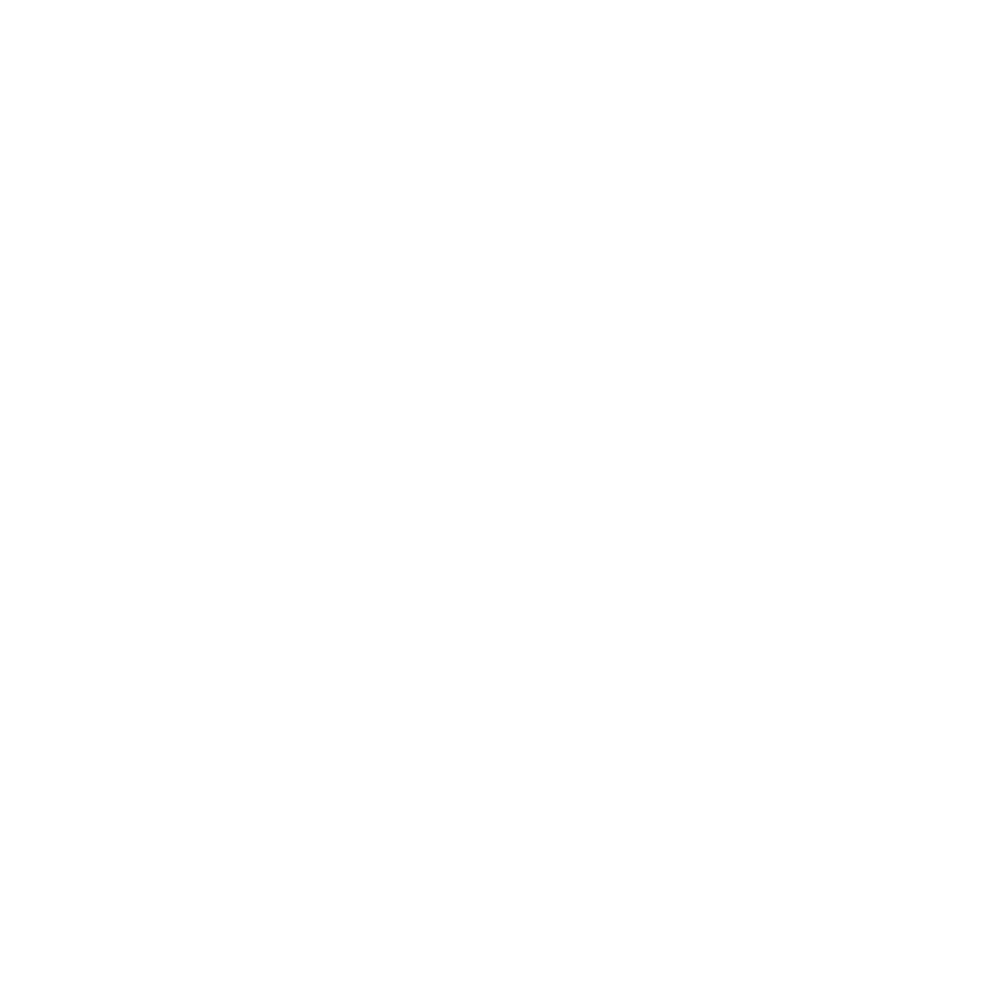 Financé par l'Union européenne. Les points de vue et opinions exprimés n'engagent que leurs auteurs et ne reflètent pas nécessairement ceux de l'Union européenne ou de l'Agence exécutive européenne pour l'éducation et la culture (EACEA). Ni l'Union européenne ni l'EACEA ne peuvent en être tenues pour responsables.
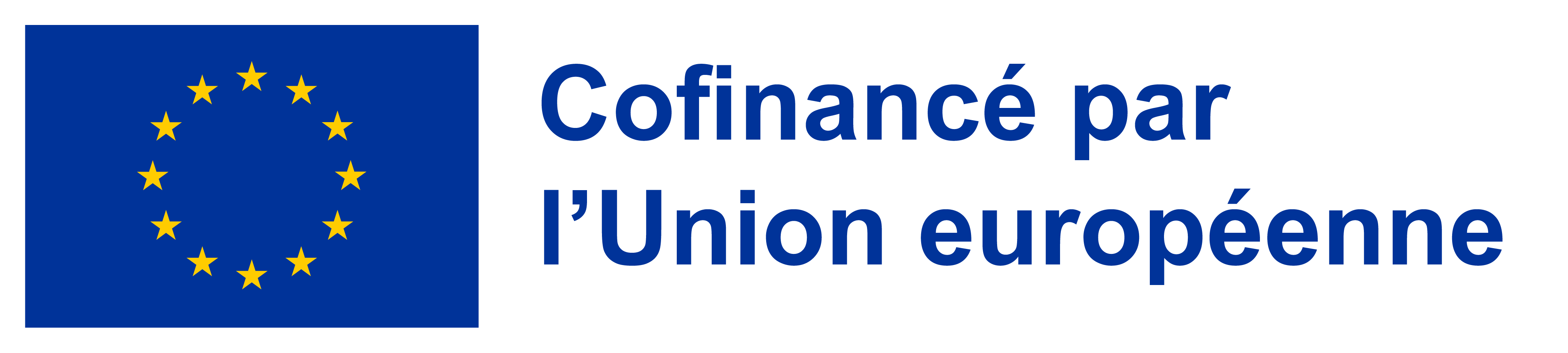